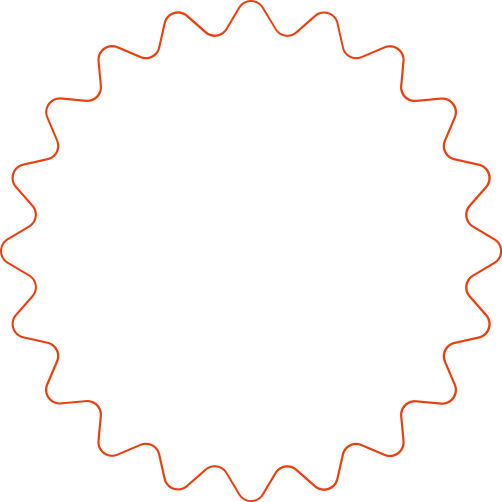 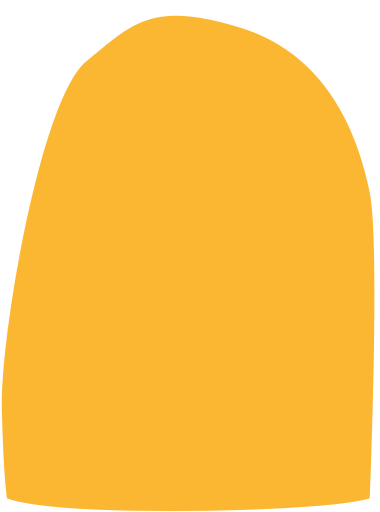 ตัด
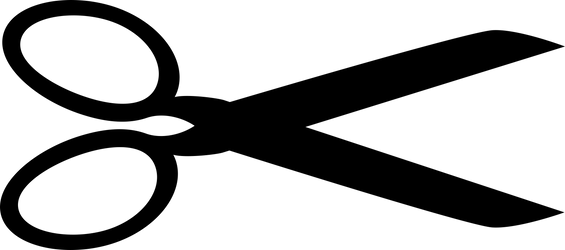 PORTFOLIO
PORTFOLIO
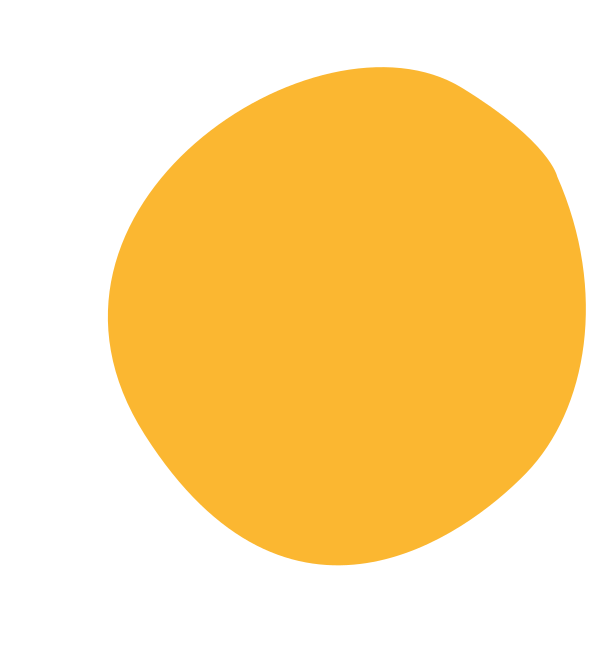 เอกสาร 
ประกอบการสัมภาษณ์
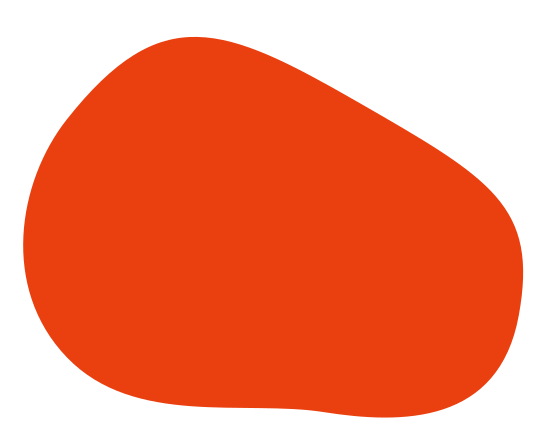 นางสาวชญาภัทร ประเสริฐวงศา
ตำแหน่ง ครู
โรงเรียนบ้านโนนบอน(คำหล้าประชานุเคราะห์)
สำนักงานเขตพื้นที่การศึกษาประถมศึกษาอุบลราชธานี เขต 4
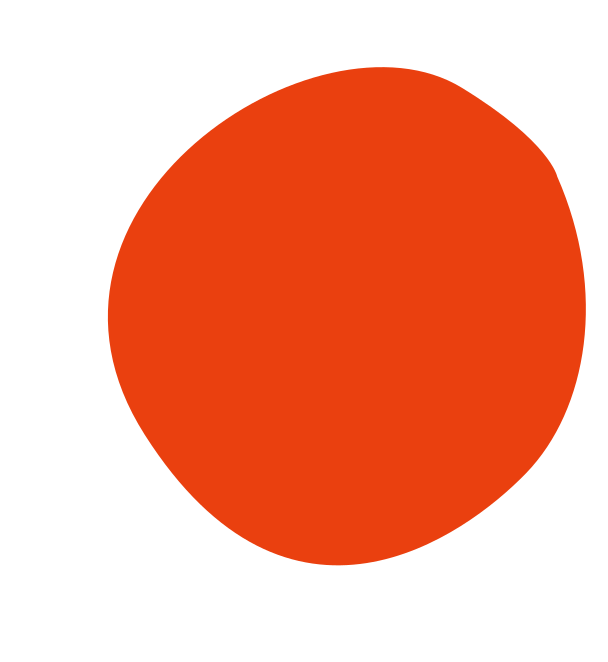 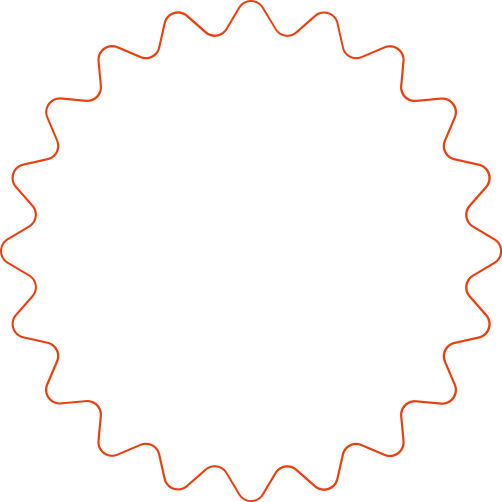 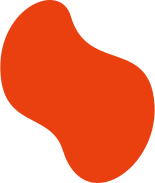 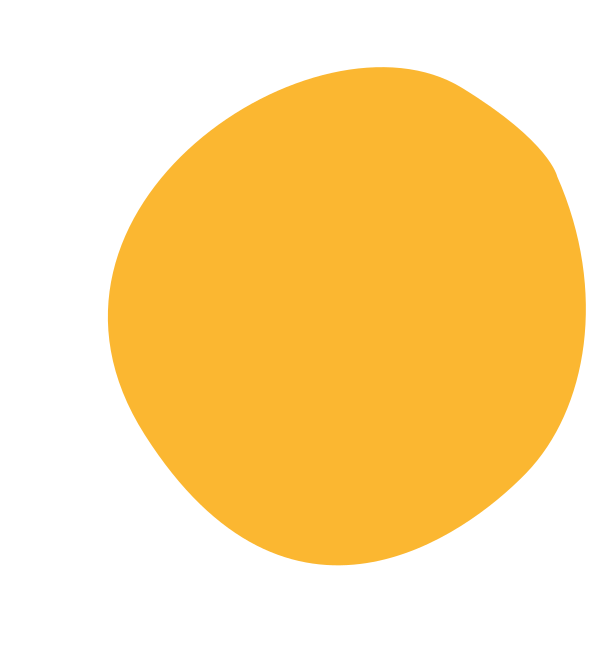 ผลงานดีเด่น
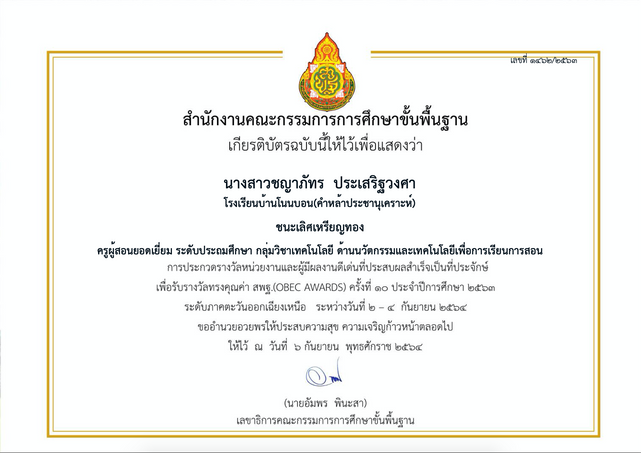 “We each need to find our own inspiration. Sometimes it’s not easy.”
“เราต่างต้องพยายามแสวงหาแรงบันดาลใจของตนเอง แต่บางครั้งมันก็ไม่ง่าย” 
                                                                               
       - Kiki’s Delivery Service(1989)
ได้รับรางวัลทรงคุณค่า สพฐ.(OBEC AWARDS) ครั้งที่่ 10
ระดับภาคตะวันออกเฉียงเหนือ
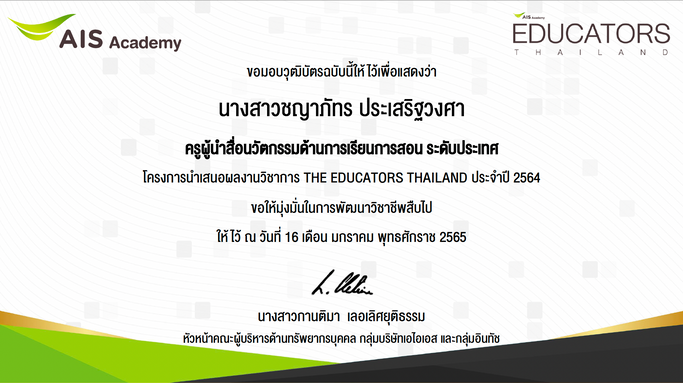 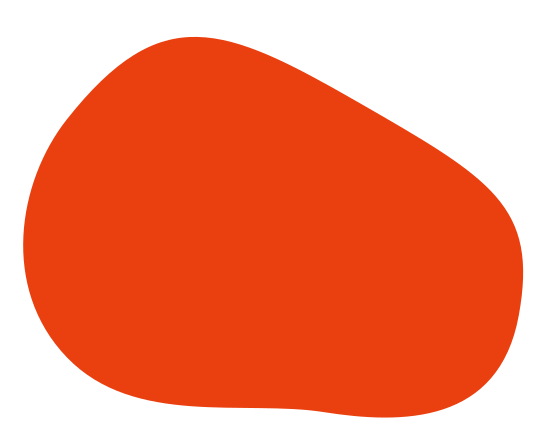 เป็นครูผู้นำสื่อนวัตกรรมด้านการเรียนการสอน
ระดับประเทศ
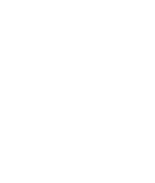 ผลงานดีเด่น
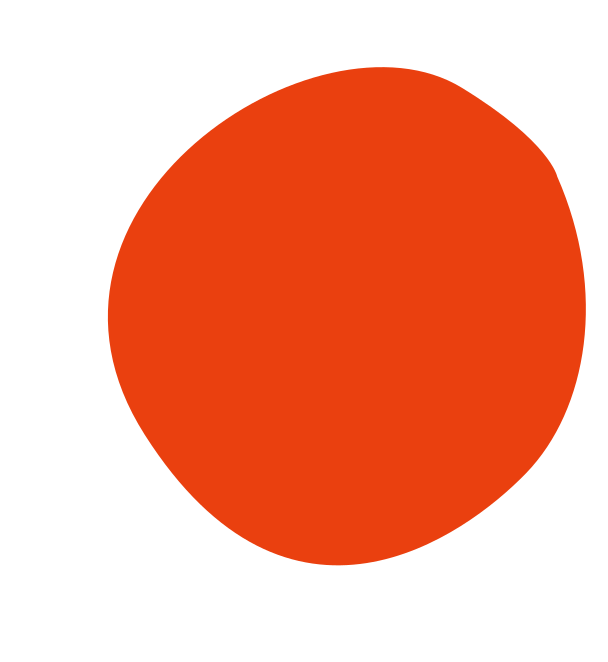 ตัด
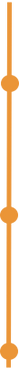 ประวัติการศึกษา
(EDUCATION)
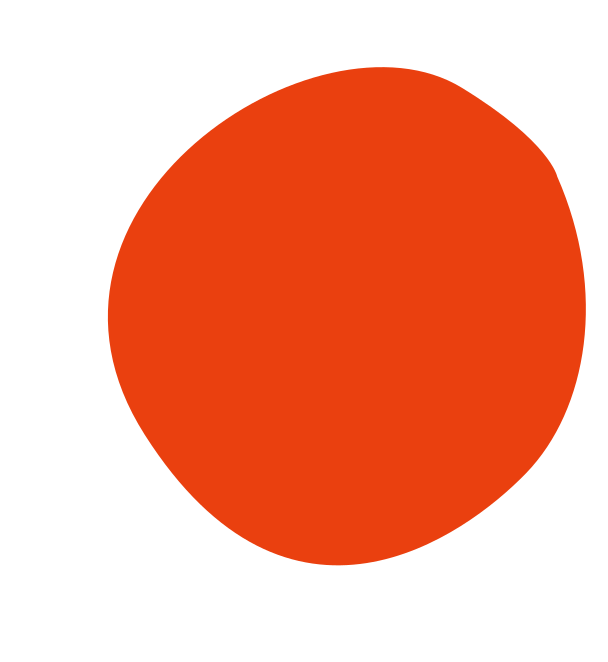 การพัฒนาตนเอง
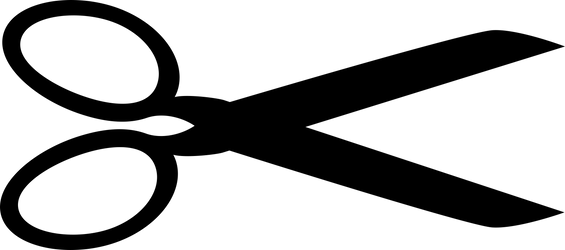 อบรมหลักสูตรการเขียนโปรแกรม xxxx
(Coding Online for Teacher Plus: xxxxx – xxxxxxx)
หลักสูตรอบรมออนไลน์การจัดการเรียนรู้
xxxxxxxxxxxxxxx
xxxxxxxxx
การออกแบบกิจกรรมการเรียนรู้แบบ 
xxxxxxxxxxxxxxxx
xxxxxxx
หลักสูตรอบรมออนไลน์การจัดการเรียนรู้
xxxxxxxxxxxxxxxxxxx  
xxxxxxxxx
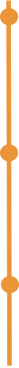 ระดับชั้นมัธยมศึกษาตอนต้น

           สำเร็จการศึกษาระดับชั้นมัธยมศึกษาปีที่ 3
โรงเรียนจุฬาภรณราชวิทยาลัย มุกดาหาร
                      อำเภอเมือง จังหวัดมุกดาหาร
                      (ปัจจุบันชื่อโรงเรียนวิทยาศาสตร์จุฬาภรณราชวิทยาลัย มุกดาหาร)
                             
ระดับชั้นมัธยมศึกษา

สำเร็จการศึกษาระดับชั้นมัธยมศึกษาปีที่ 6
โรงเรียนเบ็ญจะมะมหาราช
อำเภอเมือง จังหวัดอุบลราชธานี


ระดับปริญญาตรี

สำเร็จการศึกษาระดับปริญญาตรี ปีการศึกษา 2560
                      สาขาวิชาคอมพิวเตอร์และเทคโนโลยีการศึกษา         
คณะครุศาสตร์  มหาวิทยาลัยราชภัฏอุบลราชธานี
                      ผลการเรียนตลอดหลักสูตร : 3.58
(เกียรตินิยมอันดับสอง)
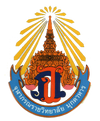 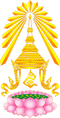 การพัฒนา
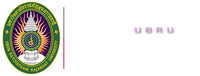 ตนเอง
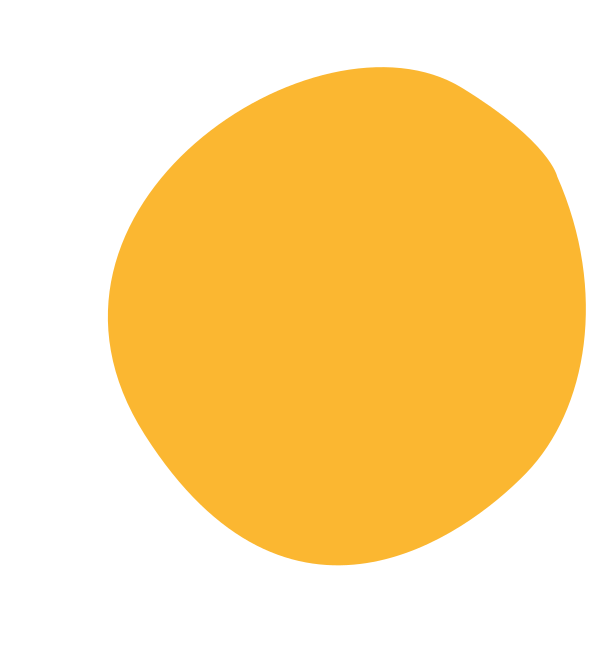 ประสบการณ์ทำงาน
พ.ศ.2560  
บรรจุแต่งตั้ง ตำแหน่ง ครูผู้ช่วย
โรงเรียนบ้านโนนบอน(คำหล้าประชานุเคราะห์)
พ.ศ.2562 
บรรจุแต่งตั้ง ตำแหน่ง ครู คศ.1
โรงเรียนบ้านโนนบอน(คำหล้าประชานุเคราะห์)
ตัด
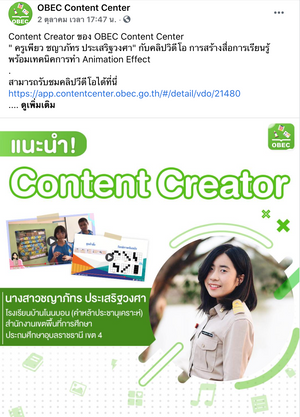 การได้รับรางวัล 
ประกาศเกียรติคุณ
ประวัติส่วนตัว
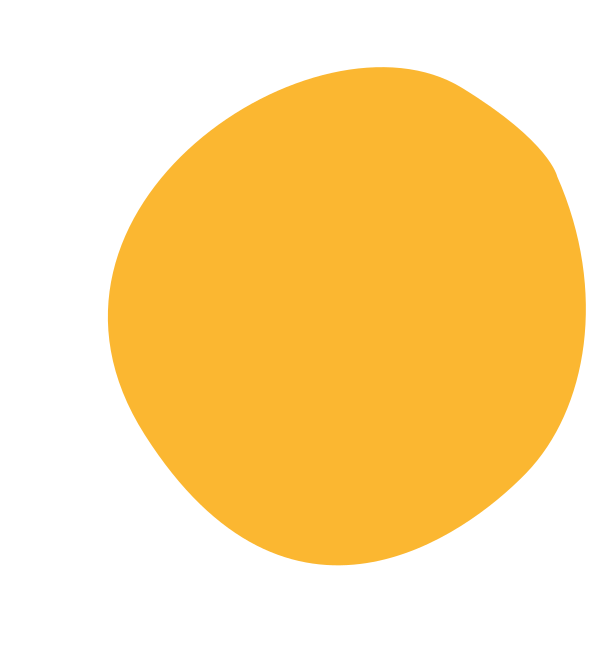 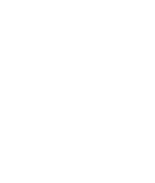 ประวัติส่วนตัว
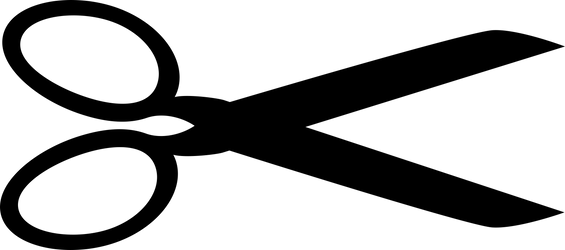 (INTRODUCE MY SELF)
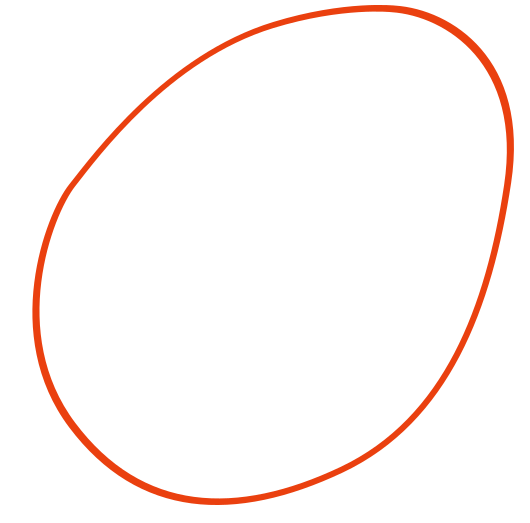 ชื่อ-สกุล : นางสาวชญาภัทร  ประเสริฐวงศา
ชื่อเล่น : เพียว
เกิดวันที่ : xx พฤษภาคม พ.ศ.xxxx 
อายุ : 2ึ7 ปี
สัญชาติ : ไทย   เชื้อชาติ : ไทย   ศาสนา : พุทธ
ที่อยู่ปัจจุบัน : XXX หมู่ XX ตำบลบุ่งหวาย 
อำเภอวารินชำราบ จังหวัดอุบลราชธานี 34310
โทรศัพท์มือถือ : 082xxxxxxx
E-mail : pure.punxxxx@gmail.com
เป็น Content Creator ของ OBEC Content Center 
จากหน่วยงาน สพฐ.
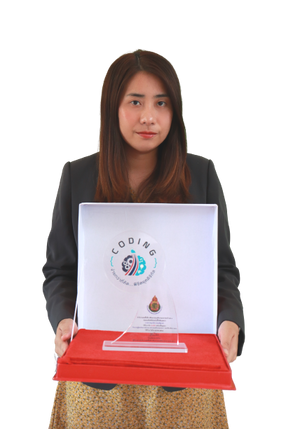 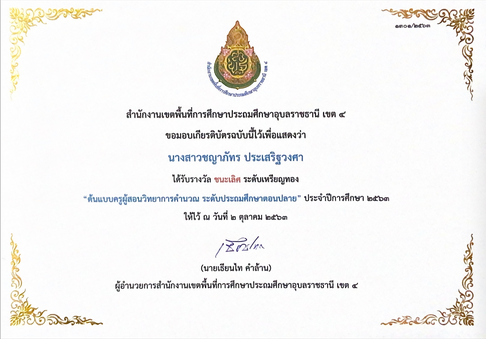 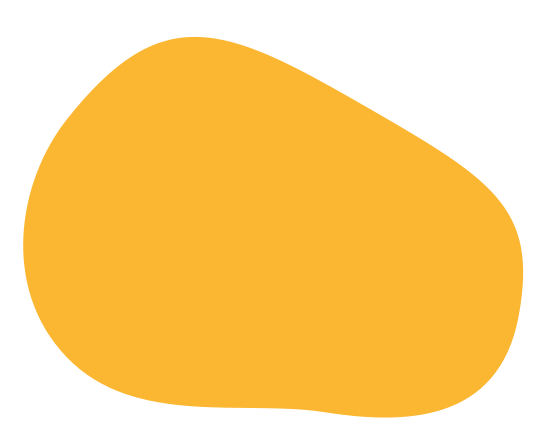 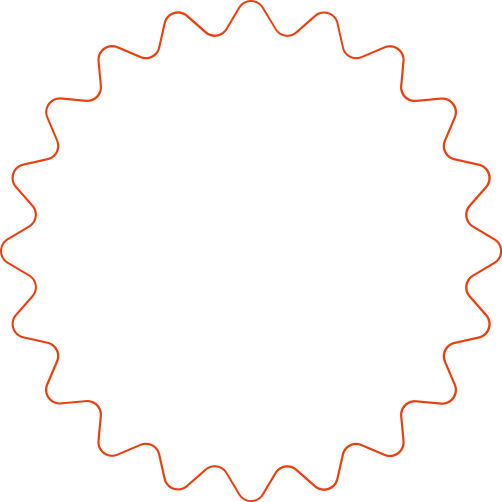 ได้รับรางวัลชนะเลิศระดับเหรียญทอง 
รางวัลครูต้นแบบการจัดการเรียนรู้วิทยาการคำนวณ ปี 2563  
จากสำนักงานเขตพื้นที่การศึกษาประถมศึกษาอุบลราชธานี เขต 4
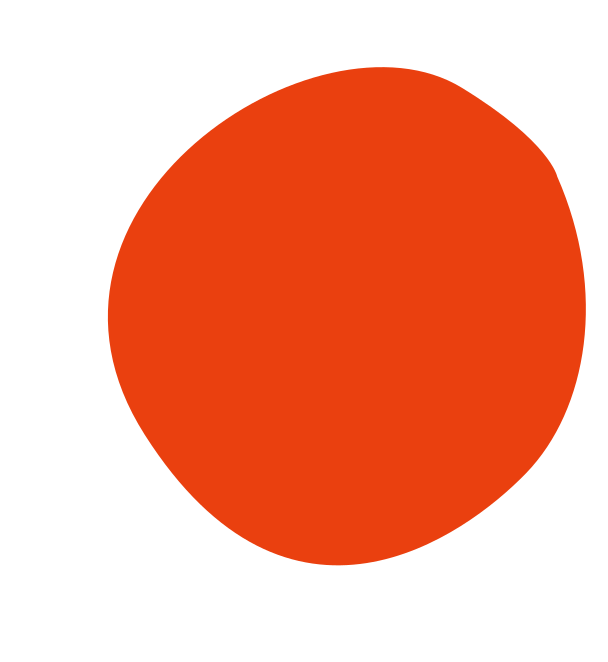 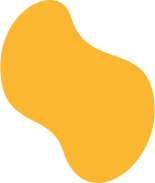 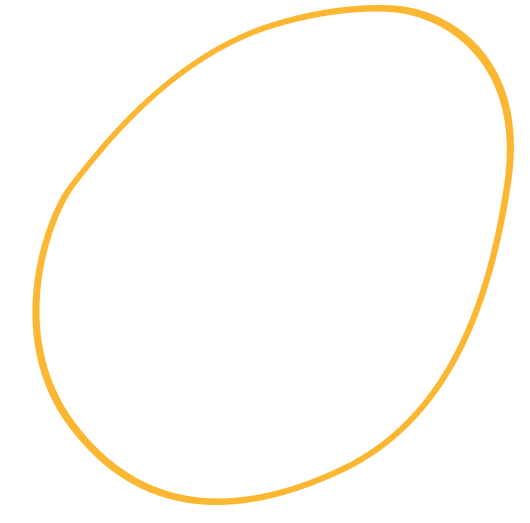 ตัด
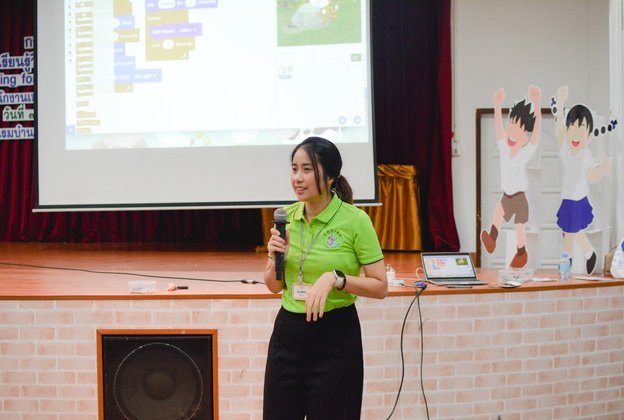 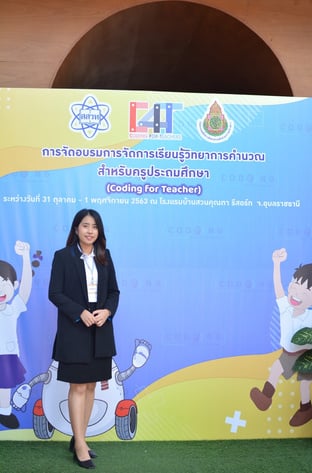 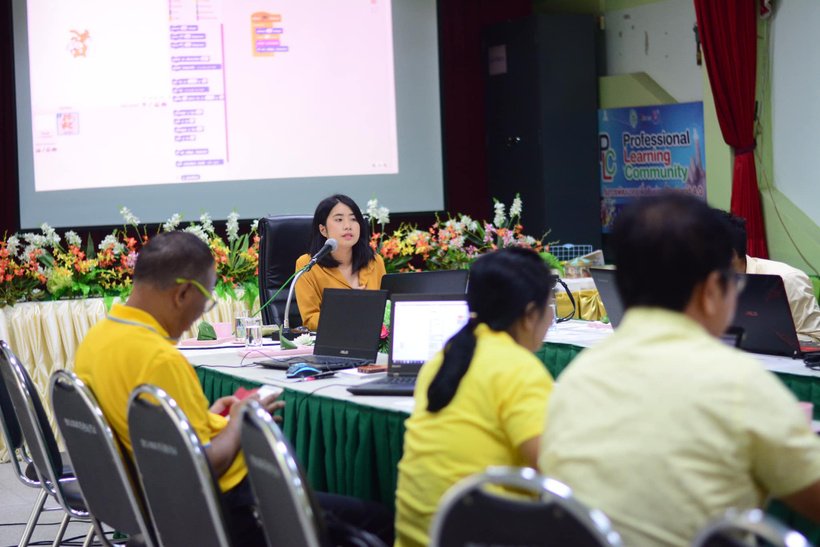 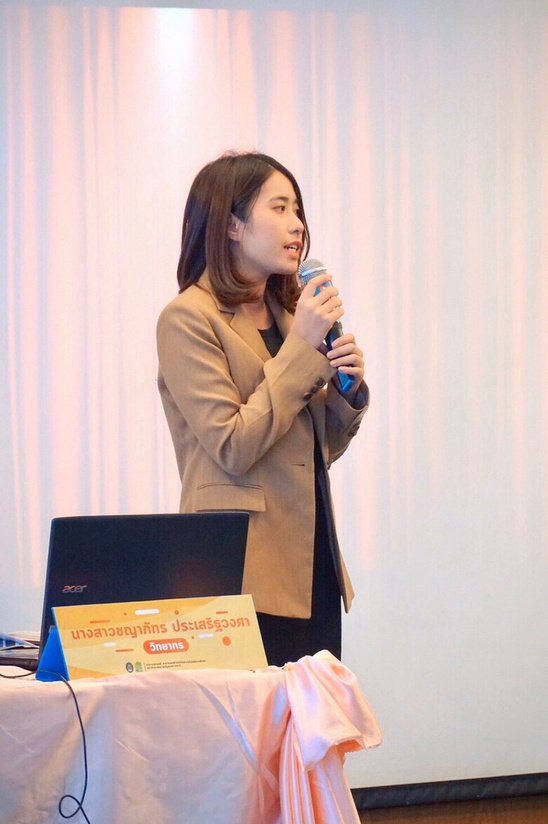 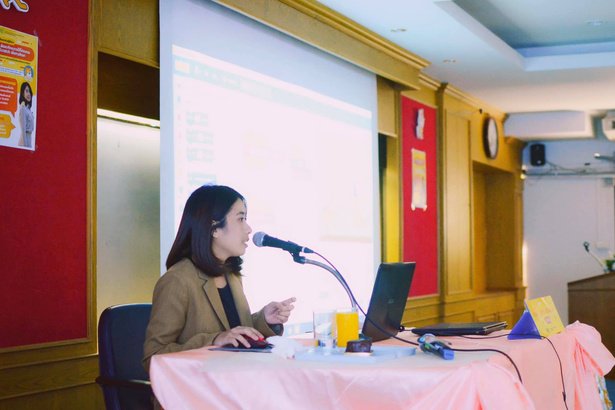 สิ่งที่ภาคภูมิใจในวิชาชีพ
การได้รับเชิญเป็นวิทยากร
ภายนอกสถานศึกษาอย่างต่อเนื่อง
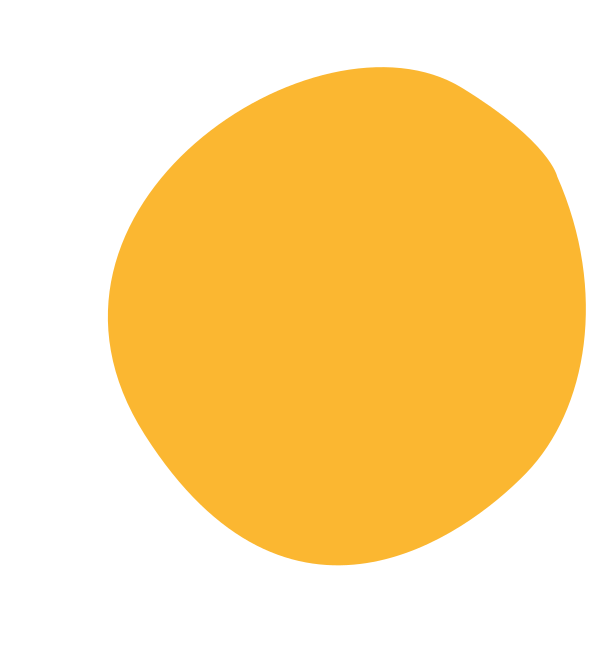 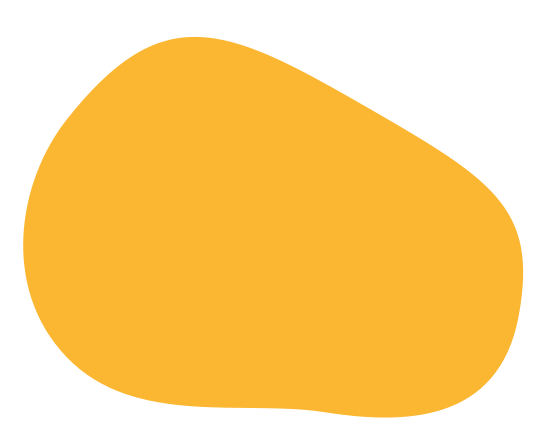 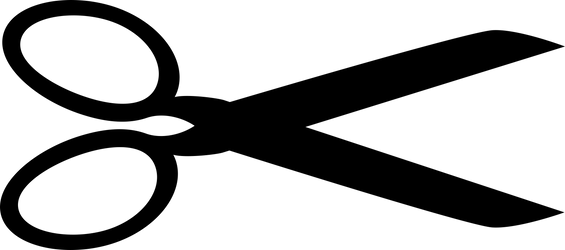 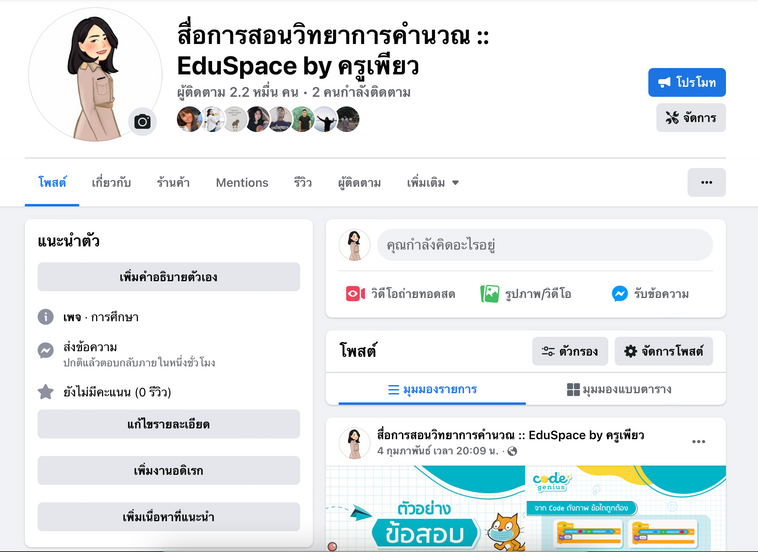 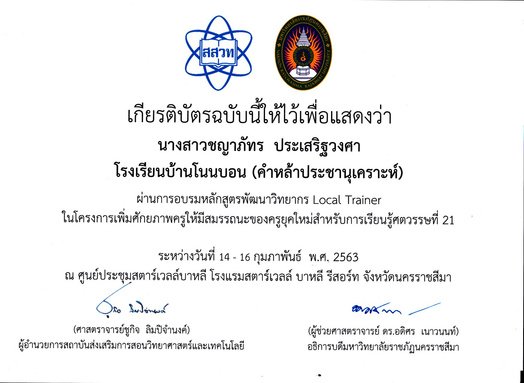 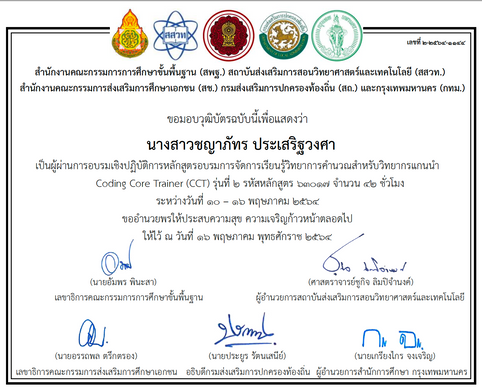 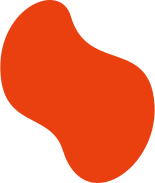 ประวัติการศึกษา
ประสบการณ์ทำงาน
ผ่านการรับรองการเป็นวิทยากรแกนนำจากหน่วยงาน สพฐ. และ สสวท.
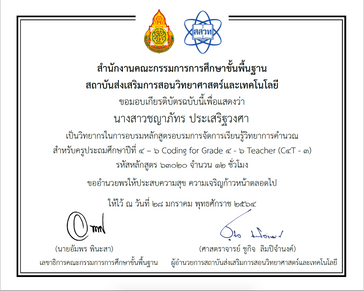 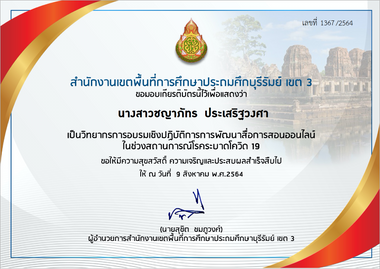 ข้าพเจ้าได้แบ่งปันและเผยแพร่สื่อและนวัตกรรมที่เป็นประโยชน์ต่อเพื่อนร่วมวิชาชีพโดยการสร้าง เพจ สื่อการสอนวิทยาการคำนวณ :: EduSpace by ครูเพียว
ซึ่งมีผู้กดติดตามกว่า 22,236 คน ภายในระยะเวลา 1 ปี
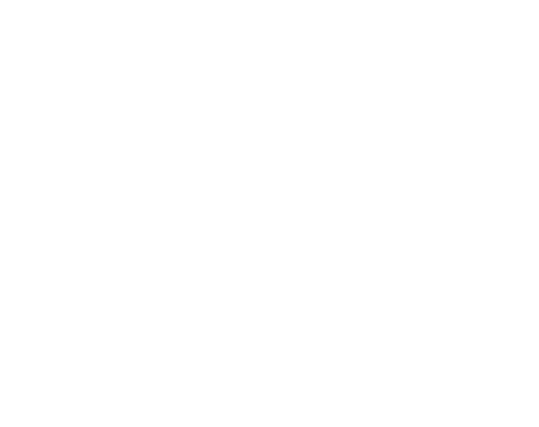 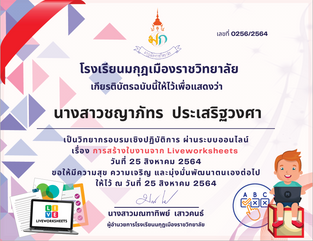 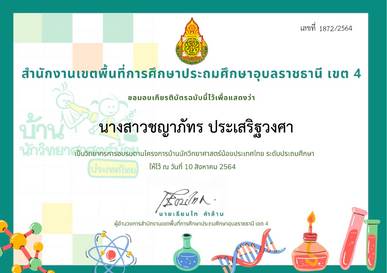 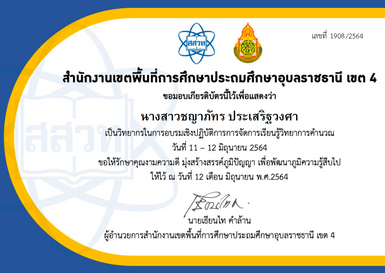 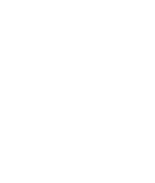 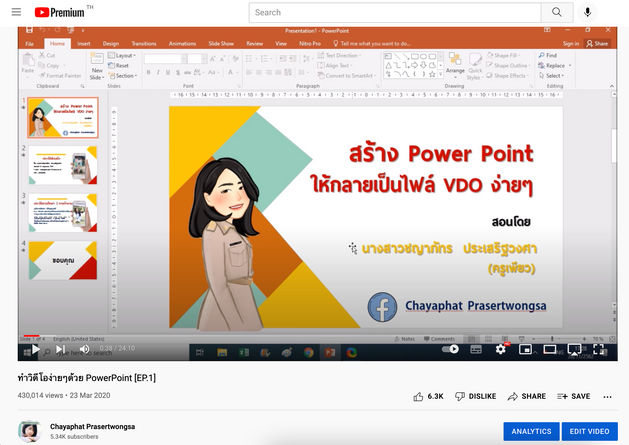 ข้าพเจ้าได้แบ่งปันเทคนิคและที่เป็นประโยชน์ต่อเพื่อนร่วมวิชาชีพโดยการสร้าง 
 คลิปวิดิโอ และเผยแพร่ผ่าน Youtube ซึ่งมีผู้กดติดตามกว่า 5,300 คน
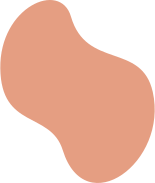 ตัด
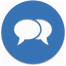 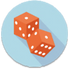 หนังสือและสื่อประกอบการเรียนรู้
การสื่อสาร
การออกแบบและผลิตสื่อนวัตกรรม
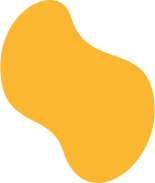 ความรู้และความสามารถพิเศษ
(SKILL)
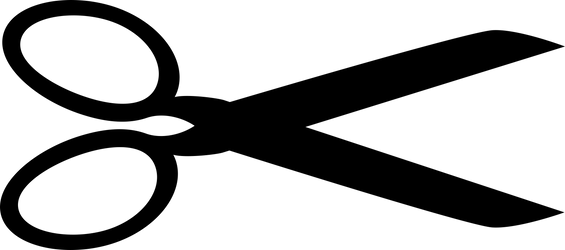 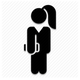 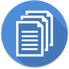 เอกสารทางราชการ
งานปฏิคม
สื่อ Unplugged coding super mario
ทำการออกแบบและผลิตสื่อด้วยตนเอง
ในการพัฒนาทักษะเรื่อง Coding ให้ผู้เรียน
ทักษะทั่วไป
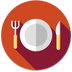 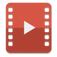 งานสวัสดิการ
ผลิตสื่อวิดิทัศน์เพื่อการเรียนรู้
Unplugged coding space adventure
ทำการออกแบบและผลิตสื่อด้วยตนเอง
ในการพัฒนาทักษะเรื่อง Coding ให้ผู้เรียน
ความรู้
ทักษะการถ่ายภาพ
Unplugged coding Scratch
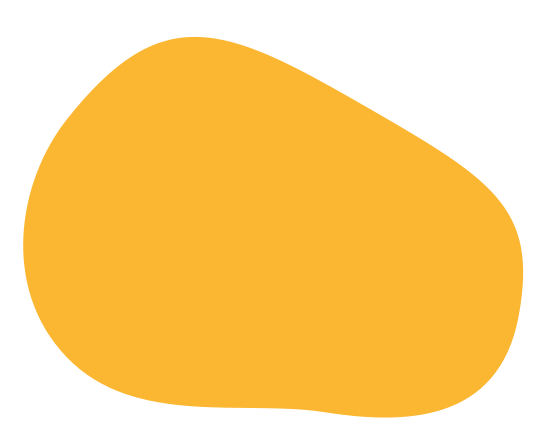 ความสามารถพิเศษ
ทำการออกแบบและผลิตสื่อด้วยตนเอง
ในการพัฒนาทักษะ เรื่อง 
Coding ในโปรแกรม Scratch ให้ผู้เรียน
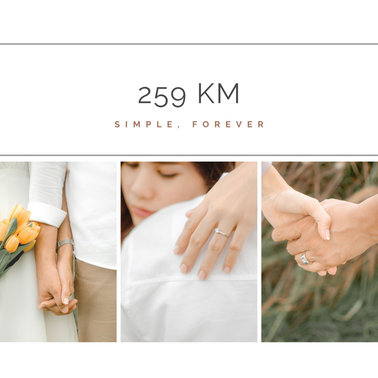 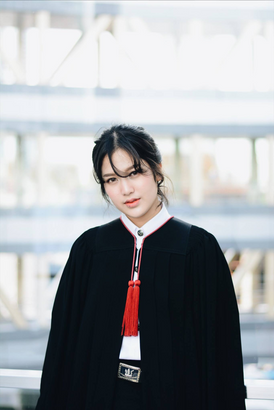 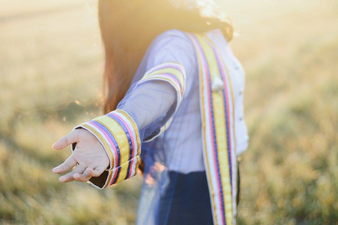 และสื่อ/นวัตกรรมอื่น ๆ อีกกว่า 26 ชิ้น
ทักษะทางด้านโปรแกรม
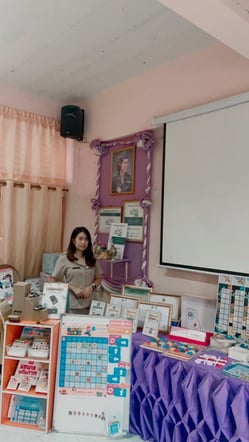 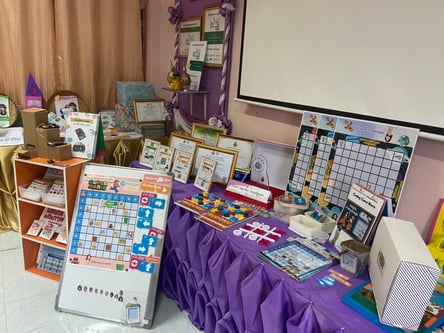 Microsoft Word
โปรแกรมจัดทำเอกสาร
Adobe Photoshop
โปรแกรมตัดต่อภาพถ่าย
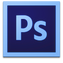 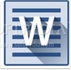 Adobe Light room
โปรแกรมตกแต่งภาพถ่าย
Microsoft PowerPoint
โปรแกรมสร้างสื่อนำเสนอ
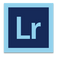 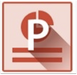 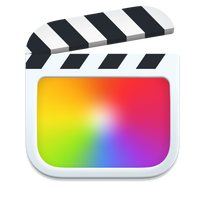 Microsoft Excel
โปรแกรมตารางคำนวณ
Final cut 
โปรแกรมตัดต่อวิดิโอ
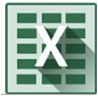 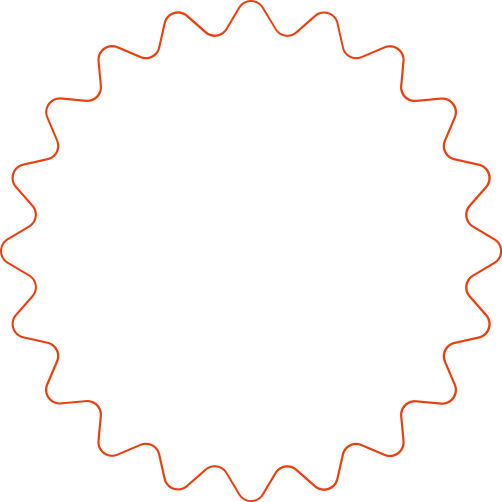